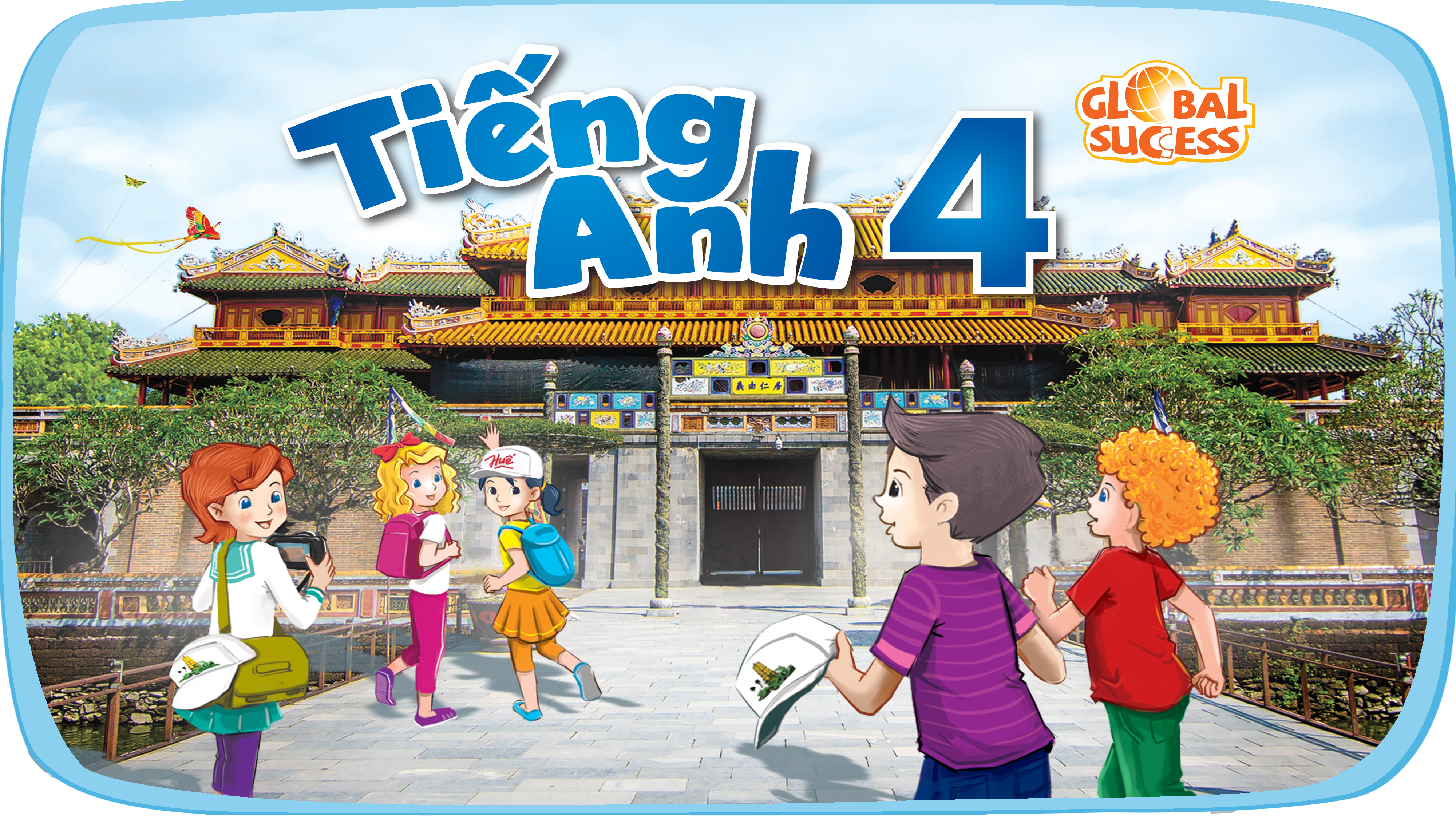 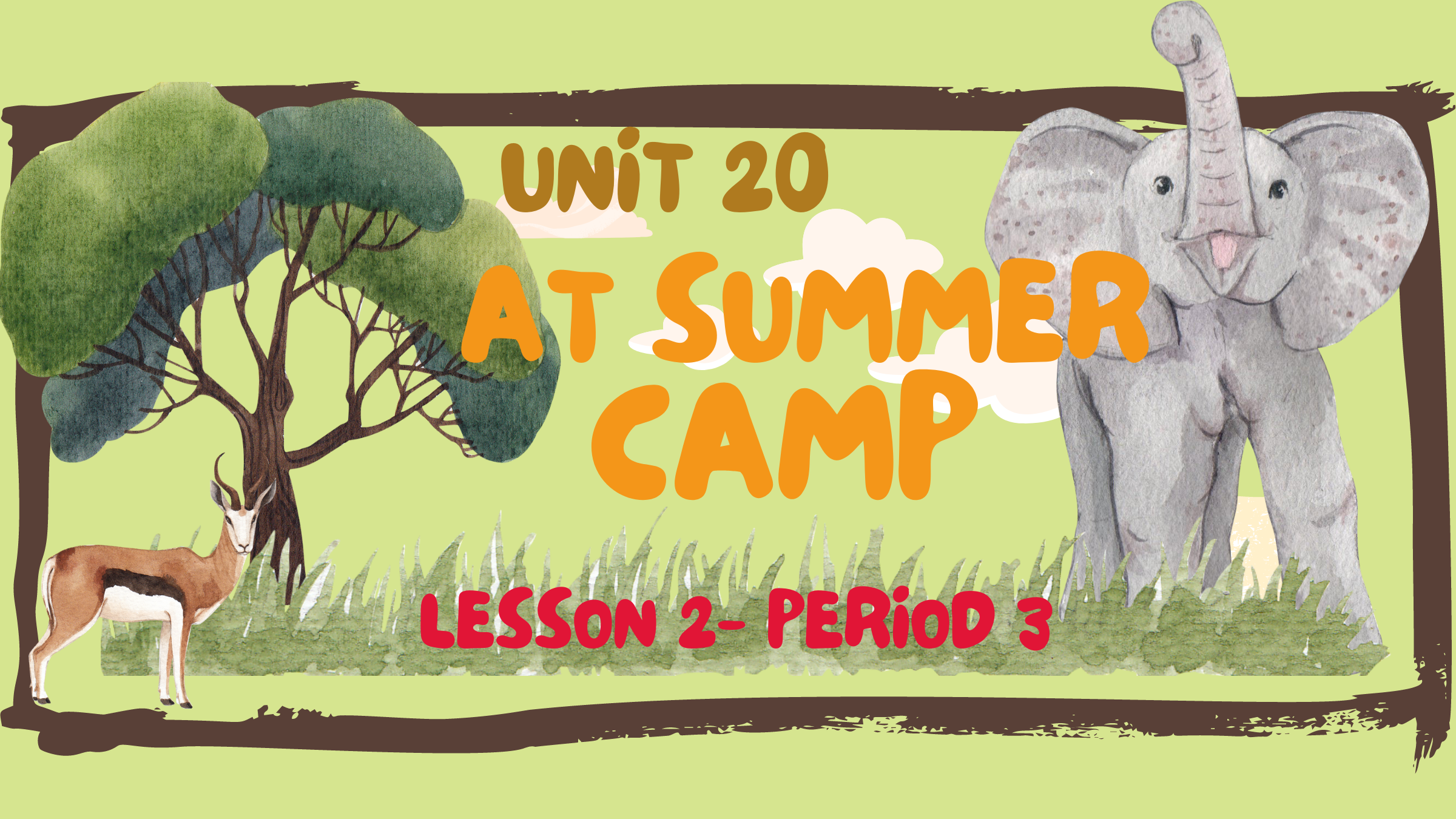 Table of contents
Listen, point and say.
Look, listen and repeat.
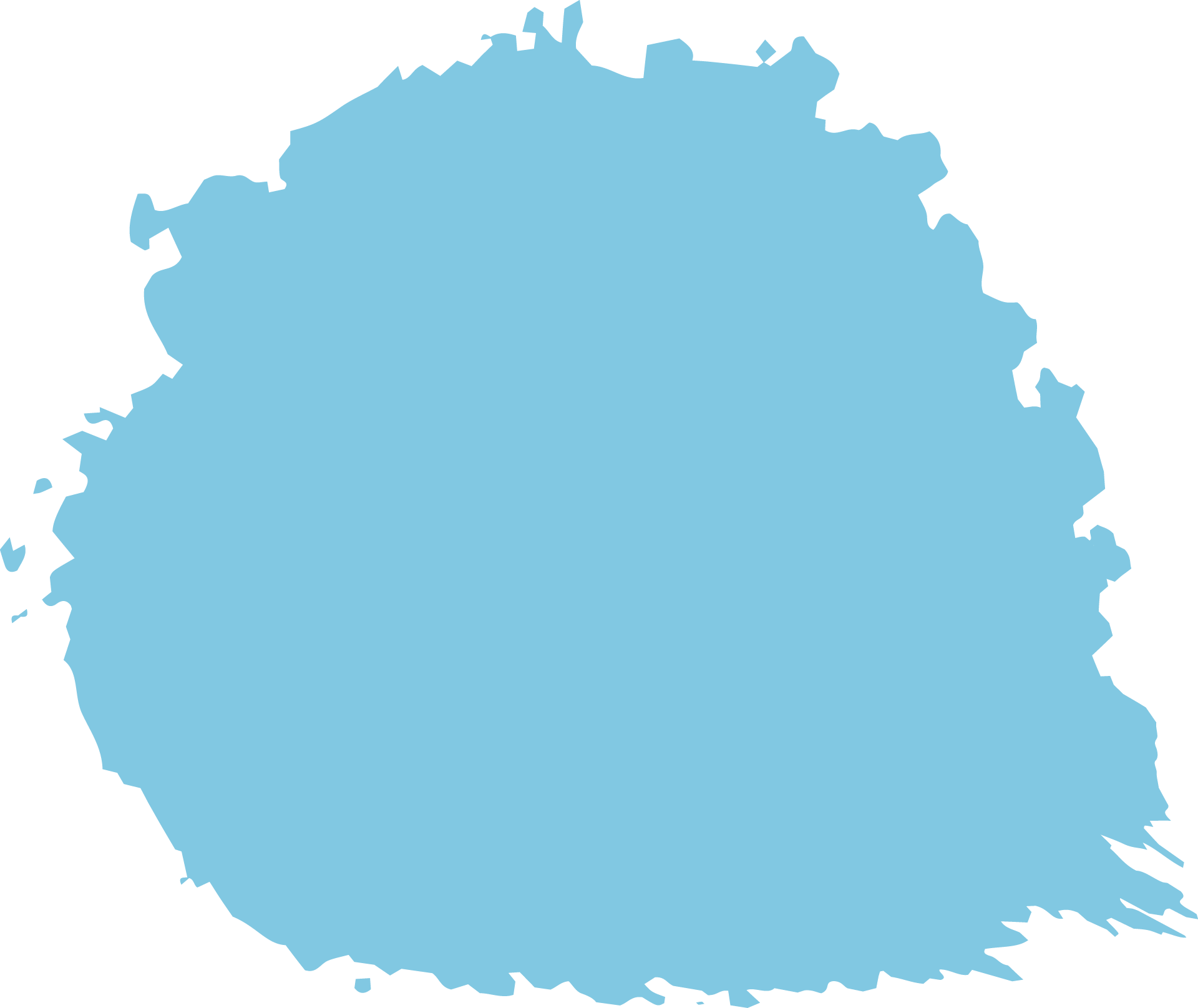 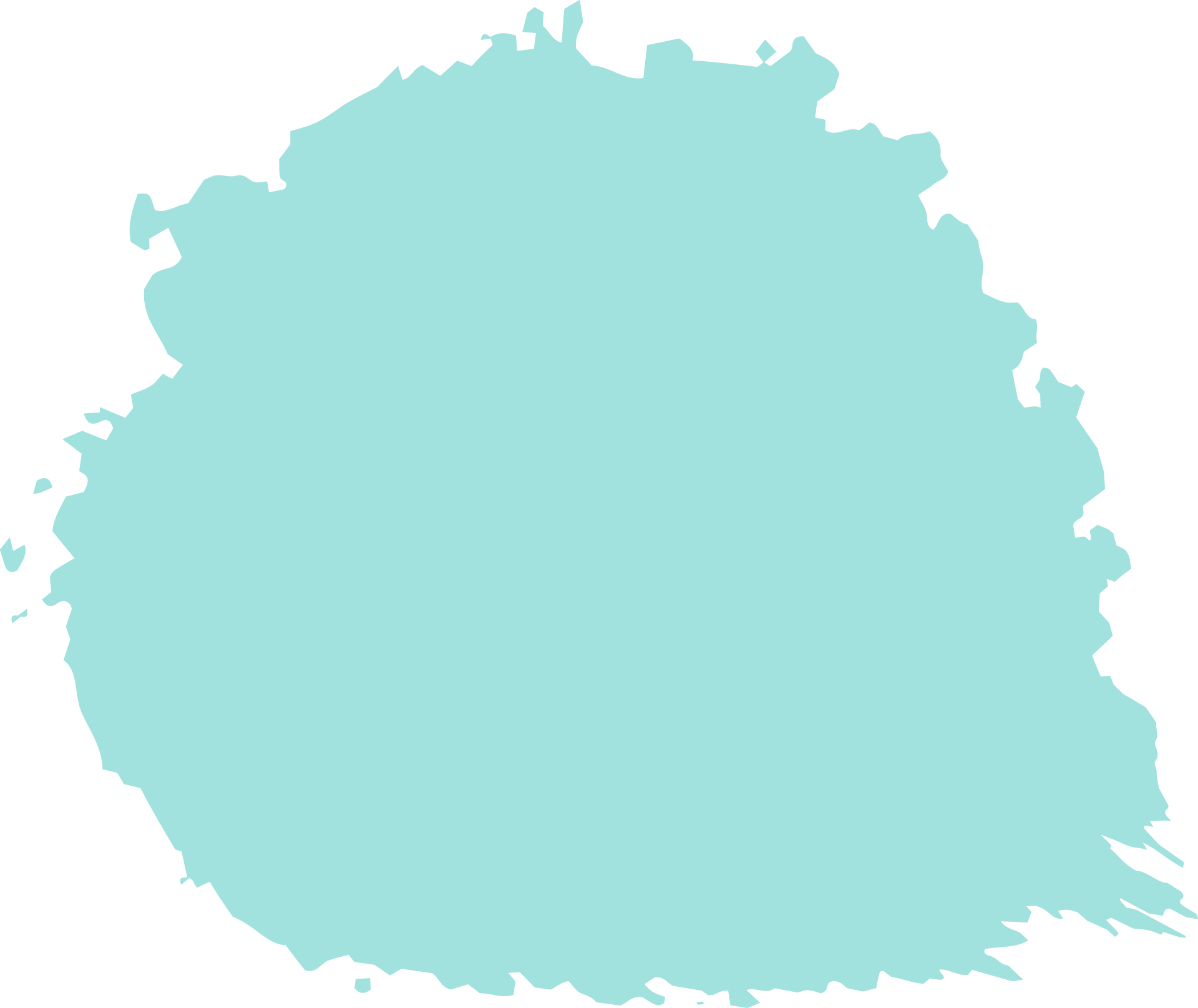 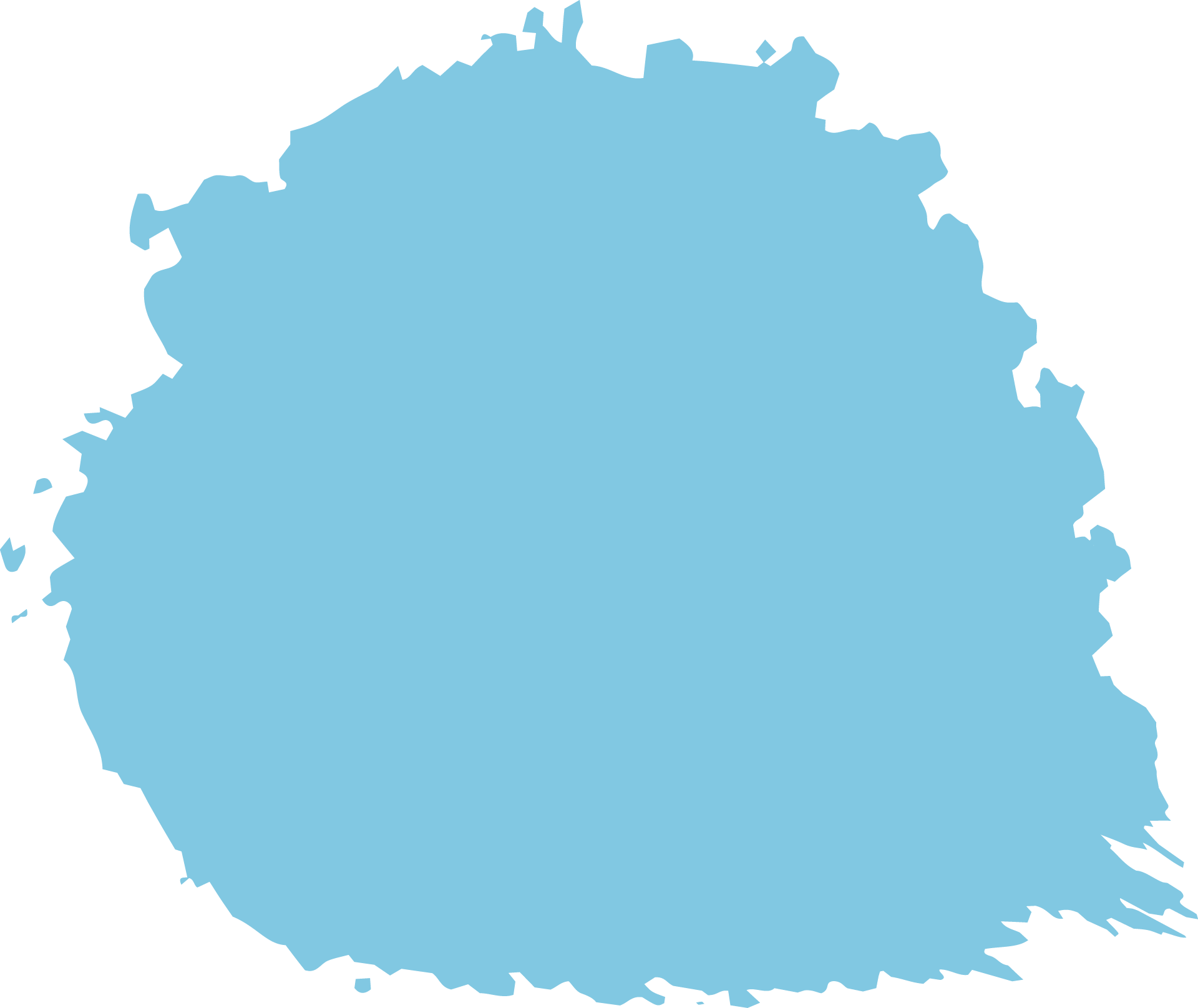 03
01
Warm-up
02
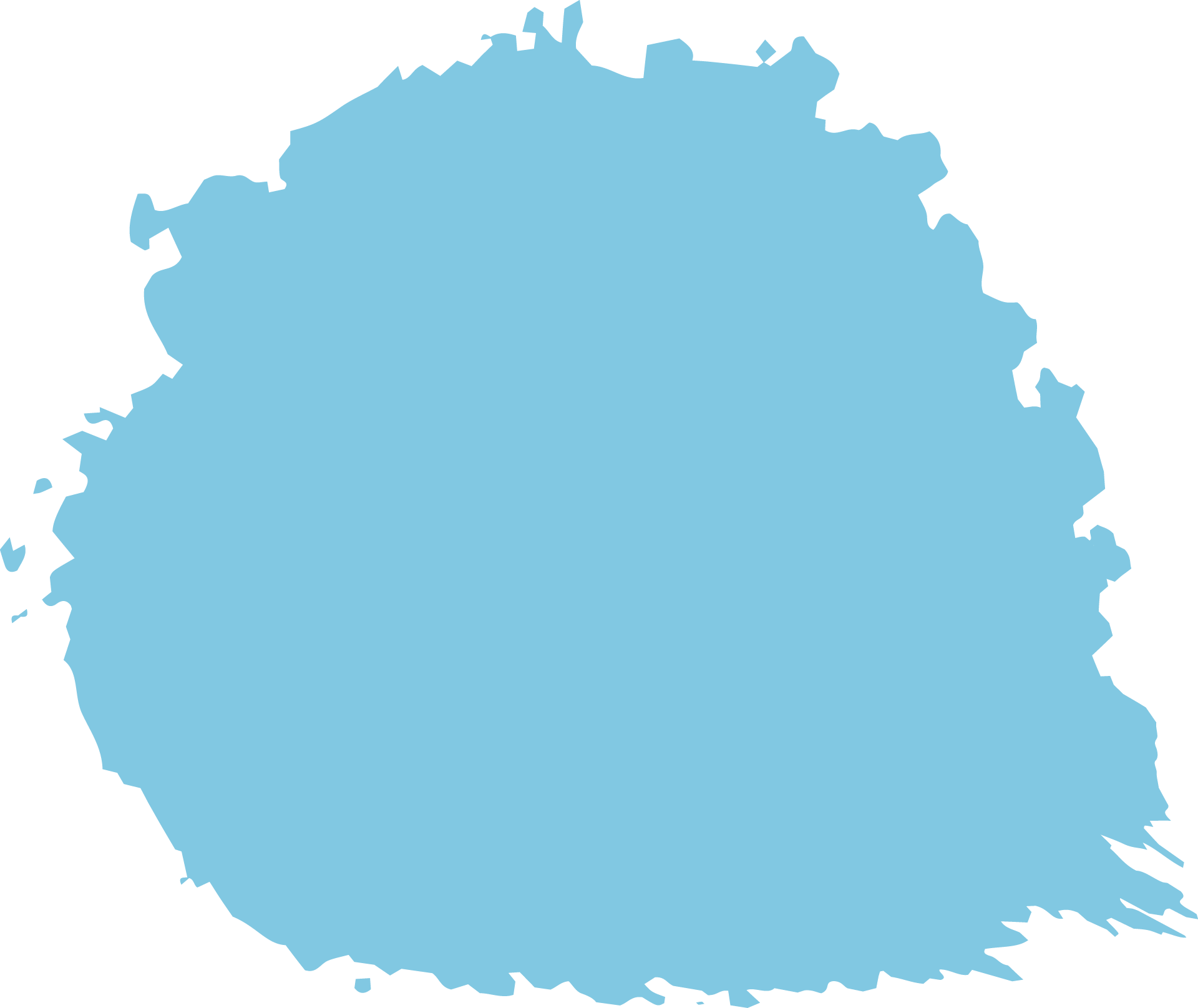 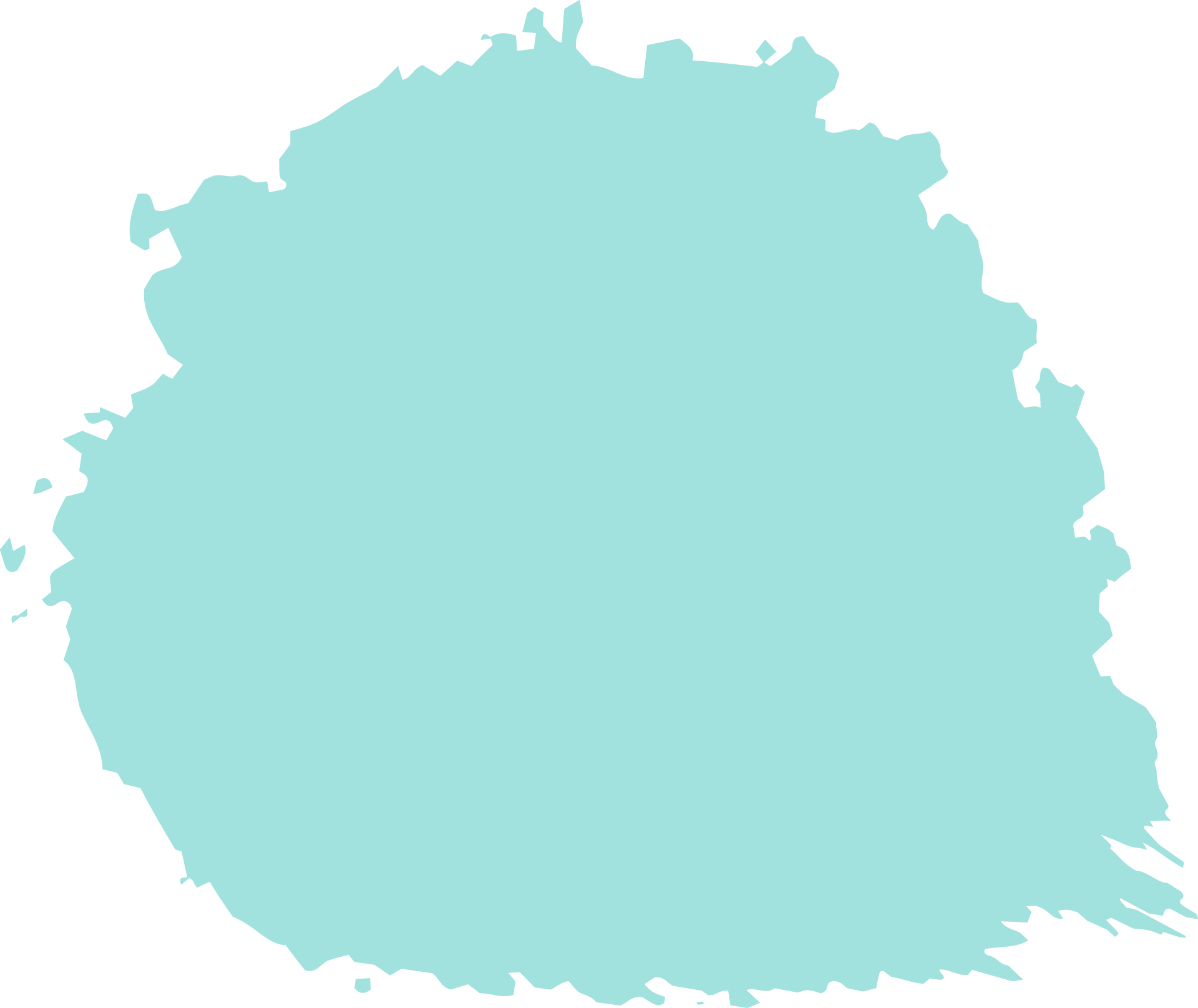 05
Fun corner
Let’s talk.
04
01
Warm-up
What’s he doing?
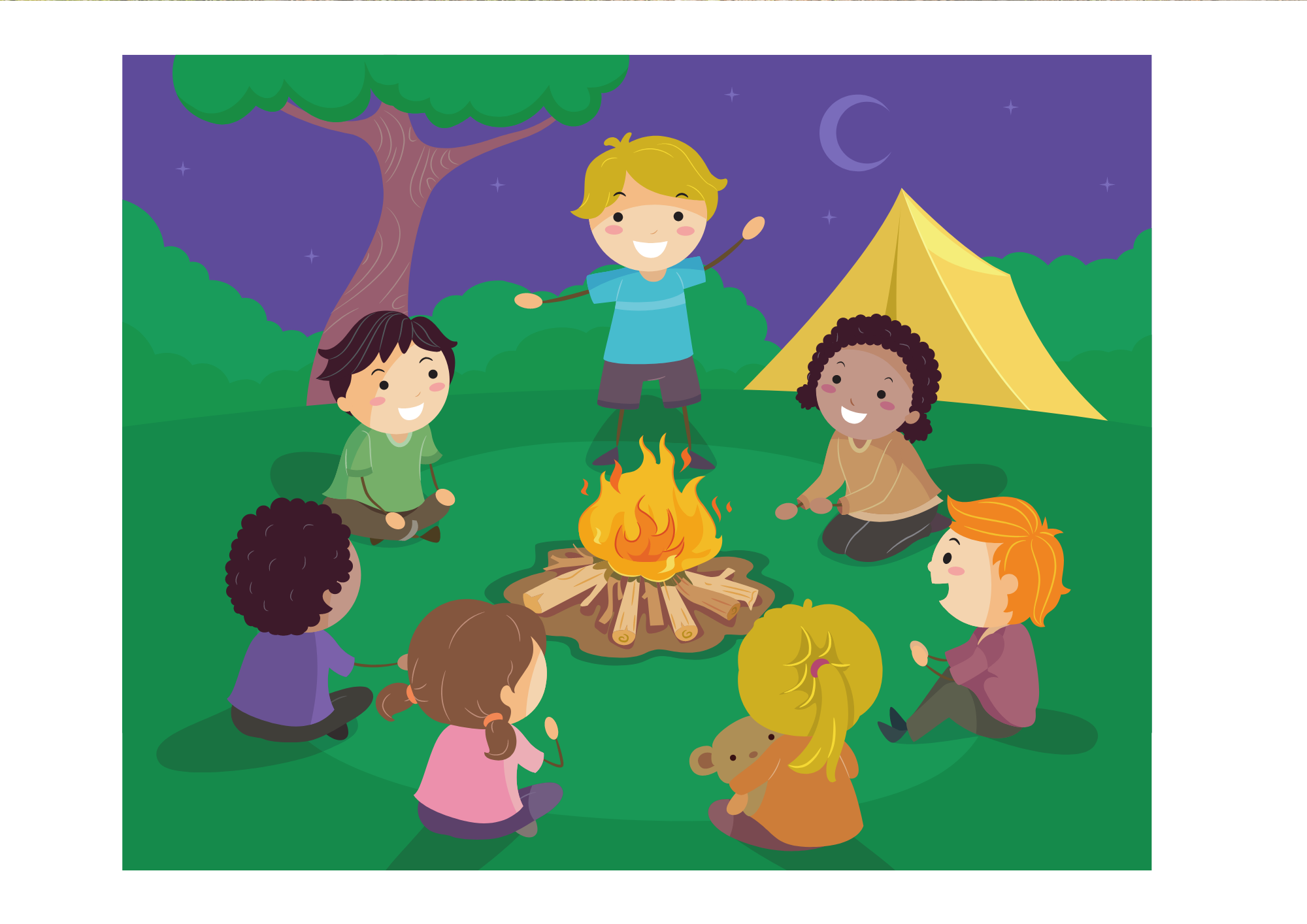 He’s telling a story.
What’s he doing?
He’s putting up a tent.
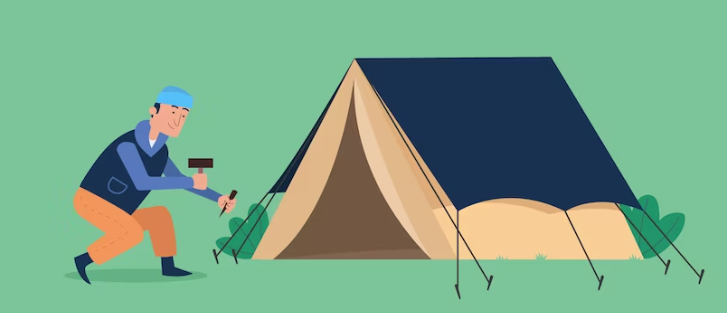 What’s she doing?
She’s taking a photo.
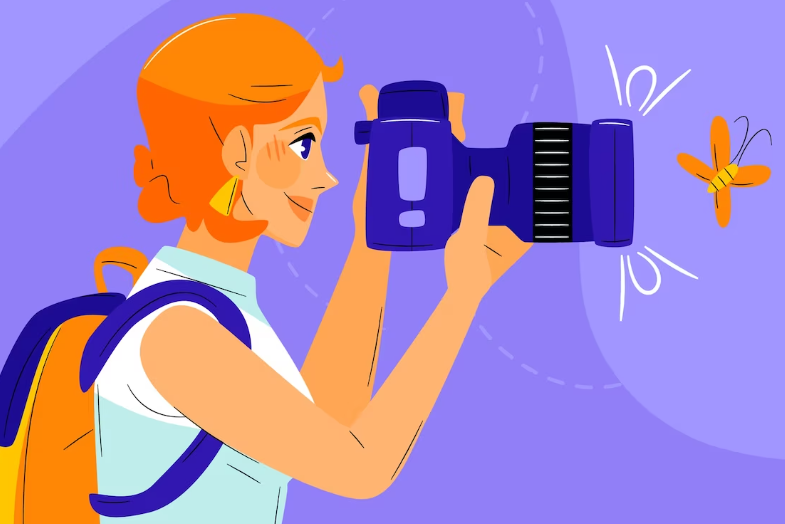 What’s she doing?
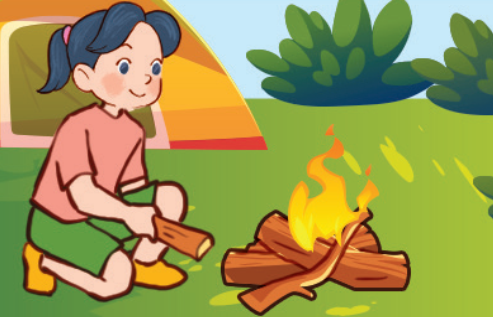 She’s building a campfire.
02
Activity 1
Look, listen and repeat.
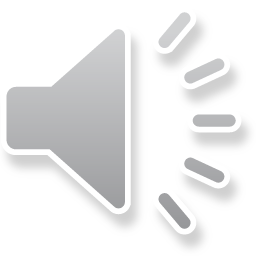 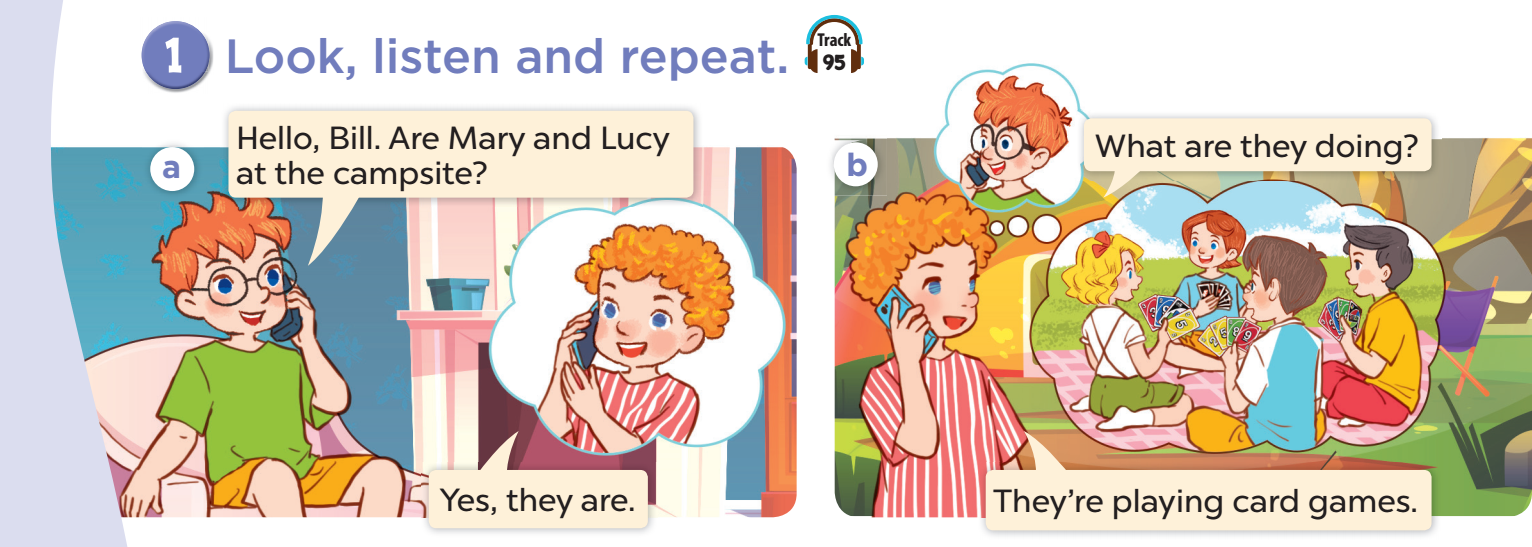 03
Activity 2
Listen, point and say.
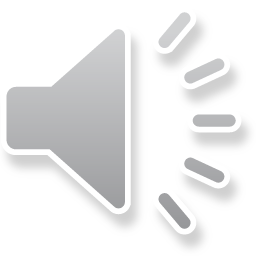 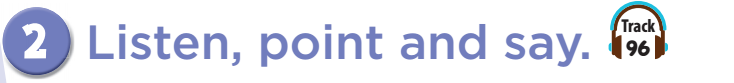 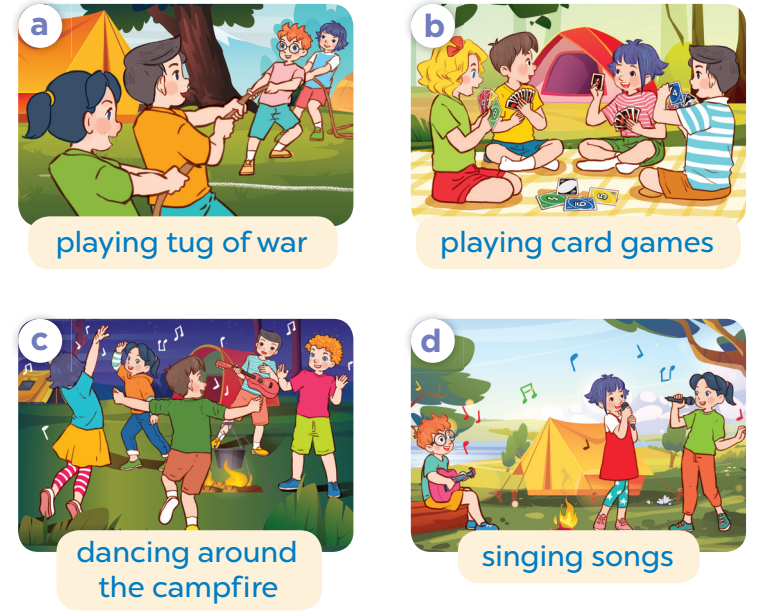 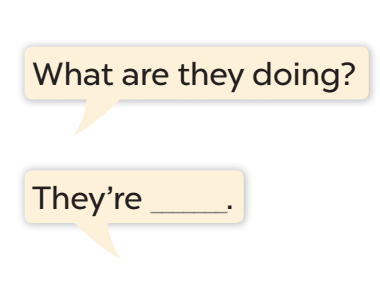 Work in pairs. Role-play.
What are they doing?
They are playing tug of war.
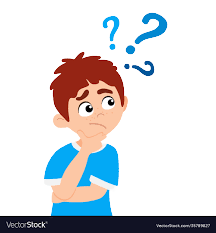 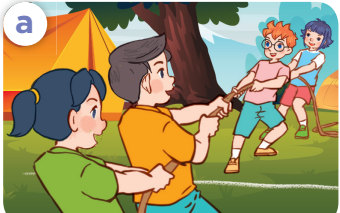 Work in pairs. Role-play.
What are they doing?
They are playing card games.
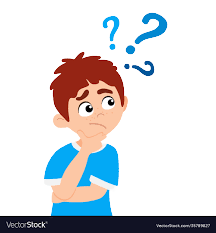 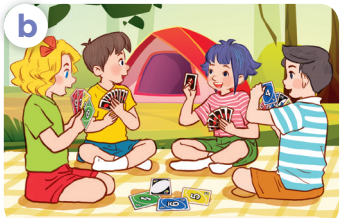 Work in pairs. Role-play.
What are they doing?
They are dancing around the campfire.
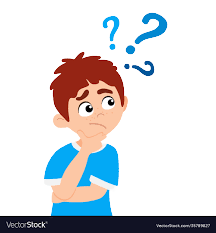 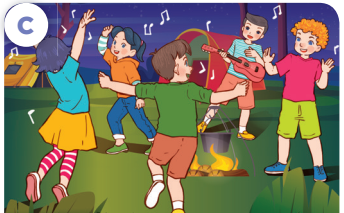 Work in pairs. Role-play.
What are they doing?
They are singing songs.
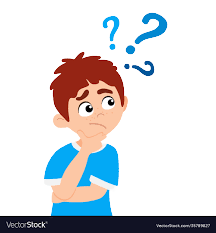 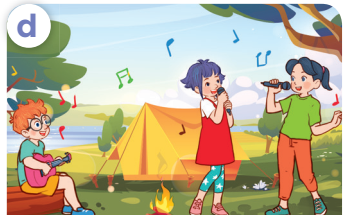 04
Activity 3
Let’s talk.
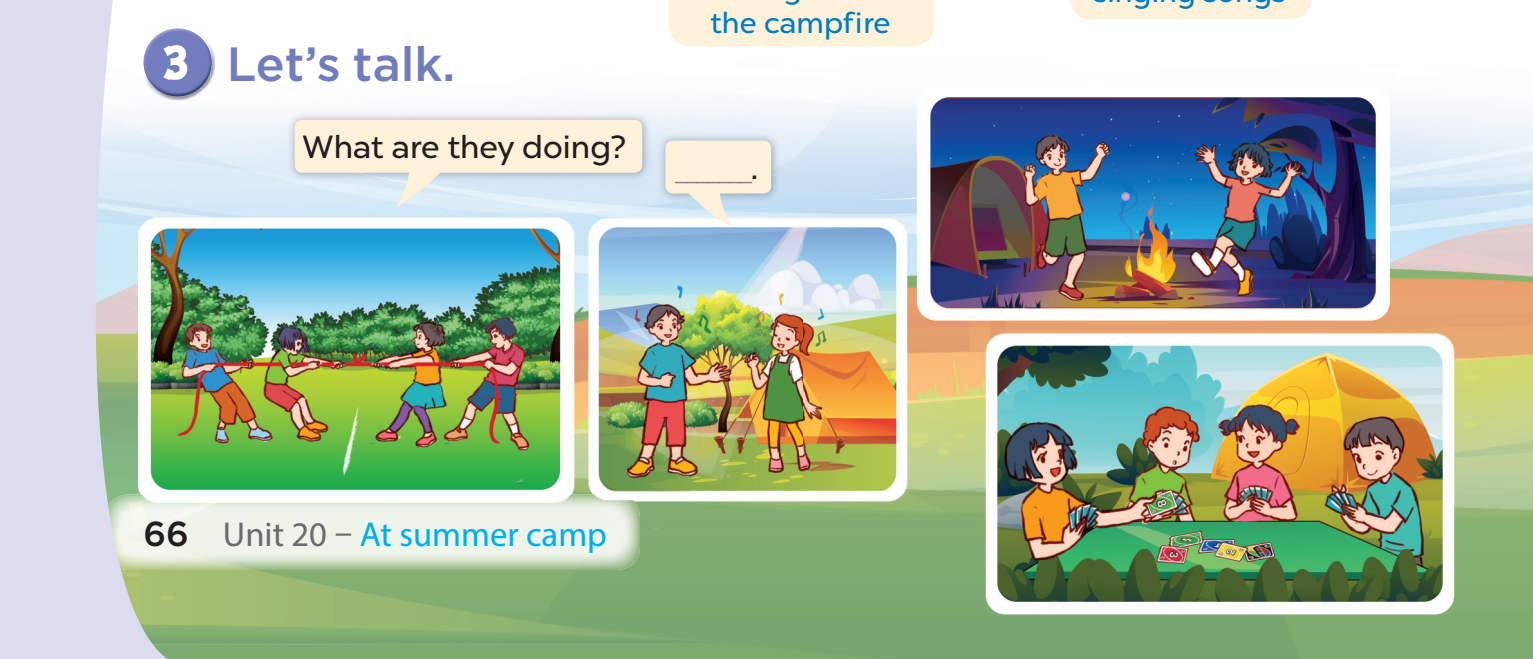 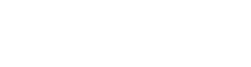 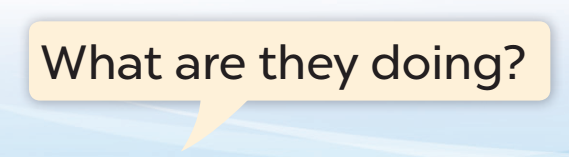 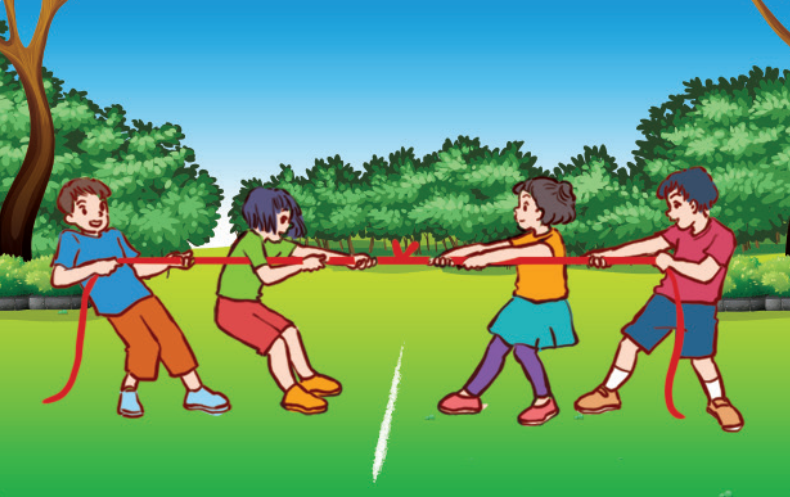 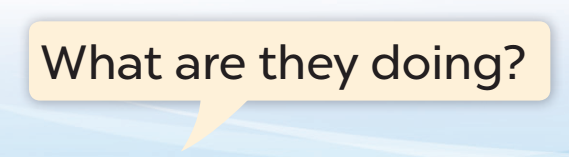 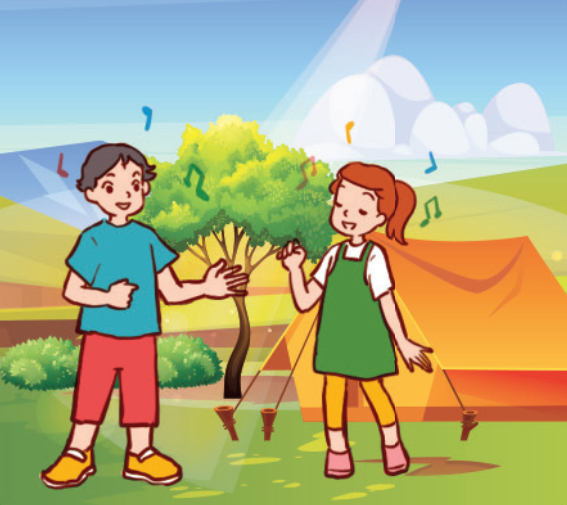 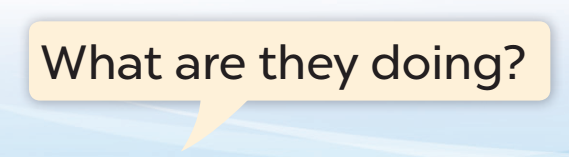 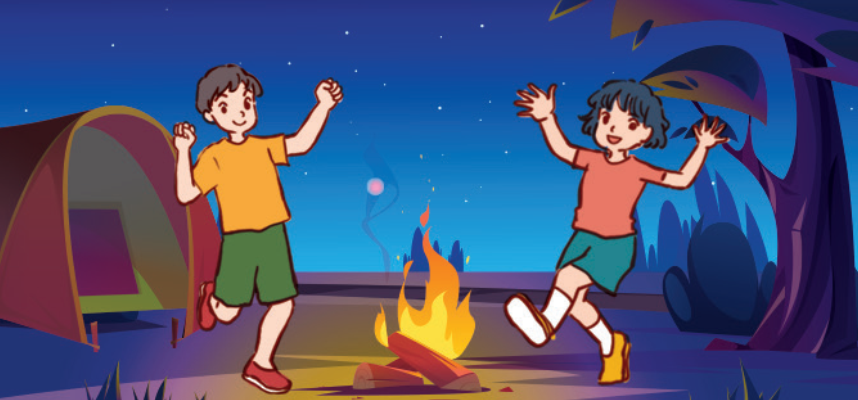 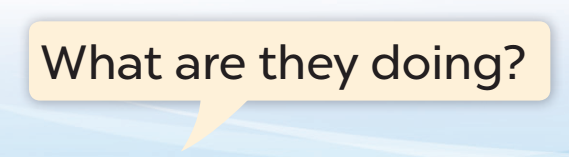 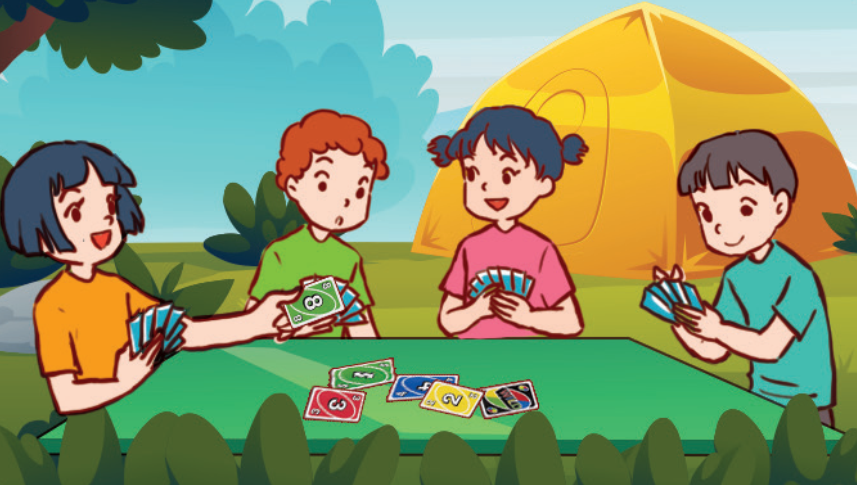 05
FUN CORNER
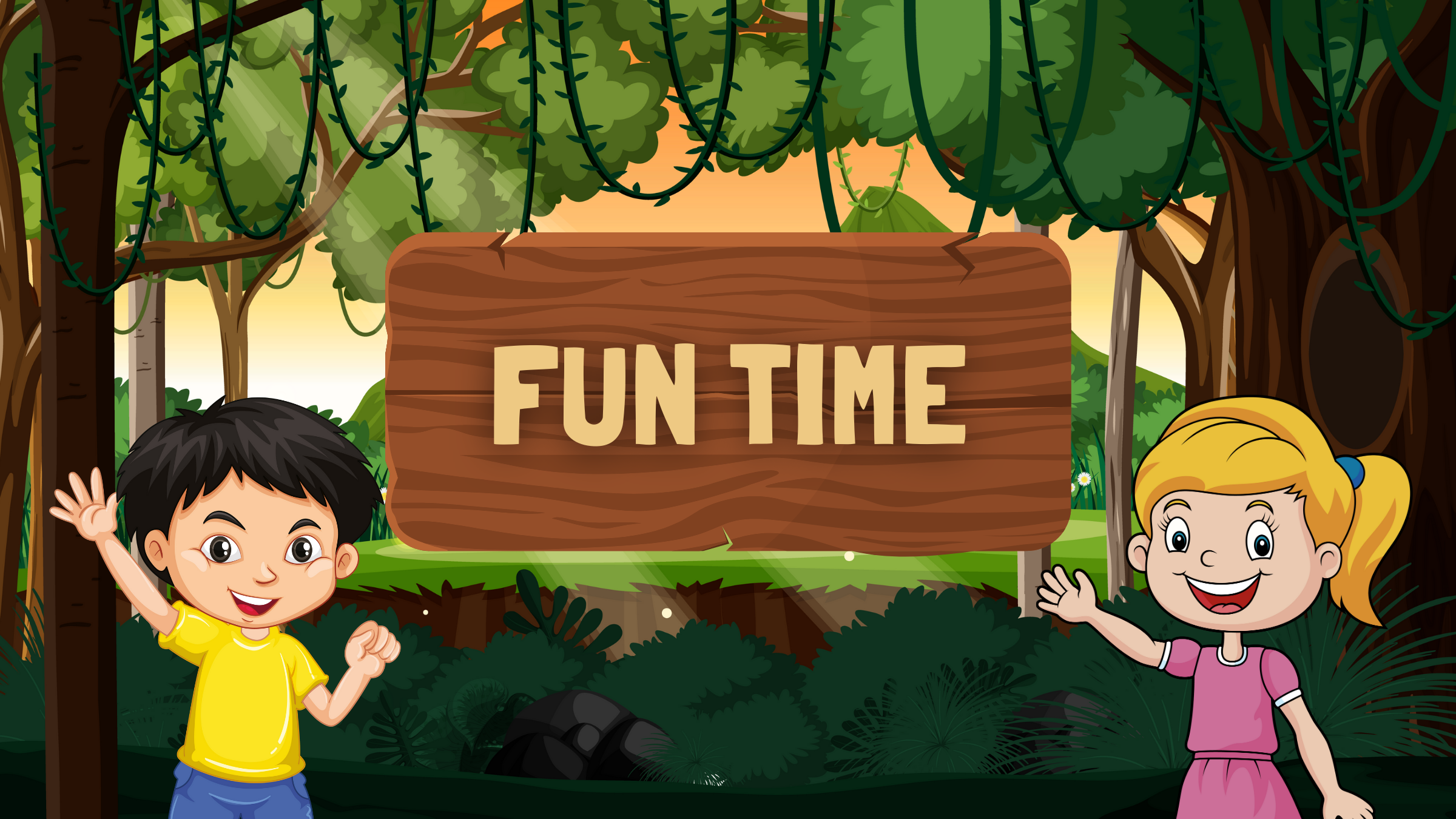 MIMING GAME
[Speaker Notes: Pick up some pupils to look at the pictures, then they mime in their own way to express the action. 
Teacher asks What are they doing?
The rest say: They are …]
playing tug of war
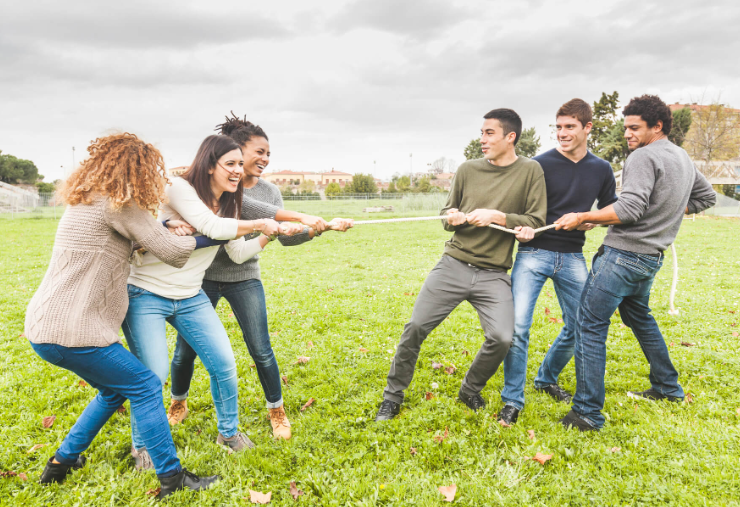 playing card games
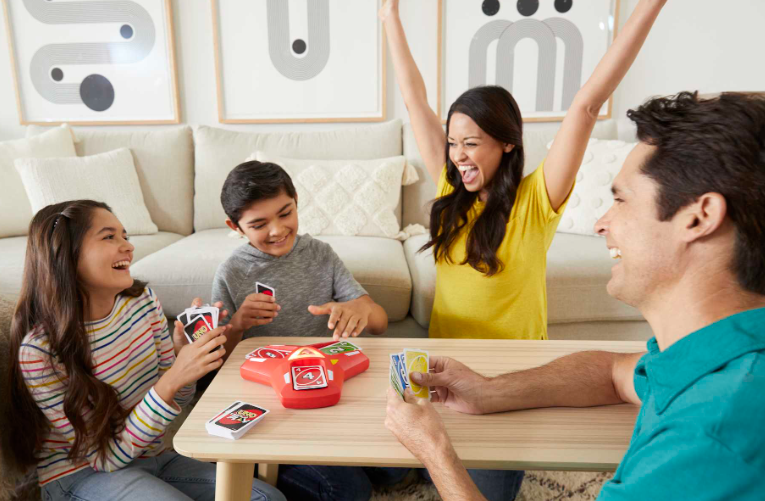 dancing around the campfire
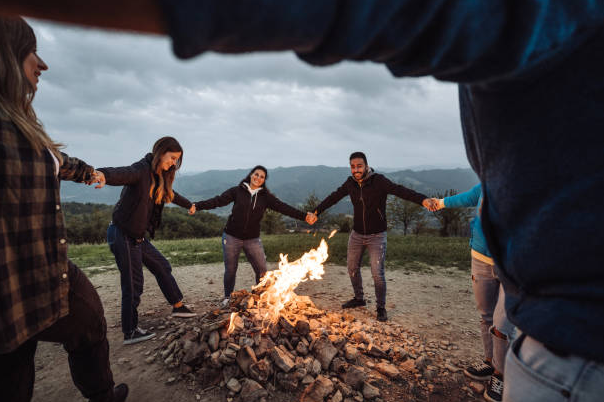 singing songs
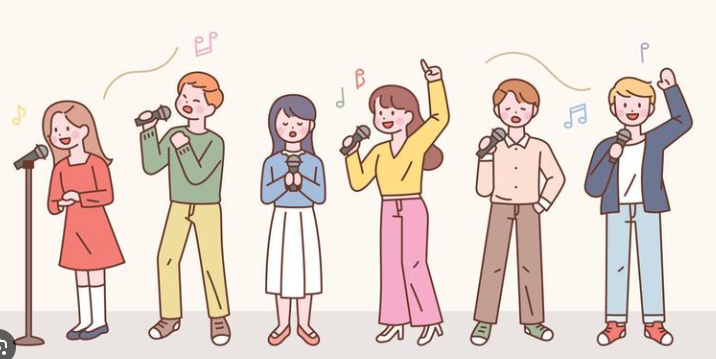 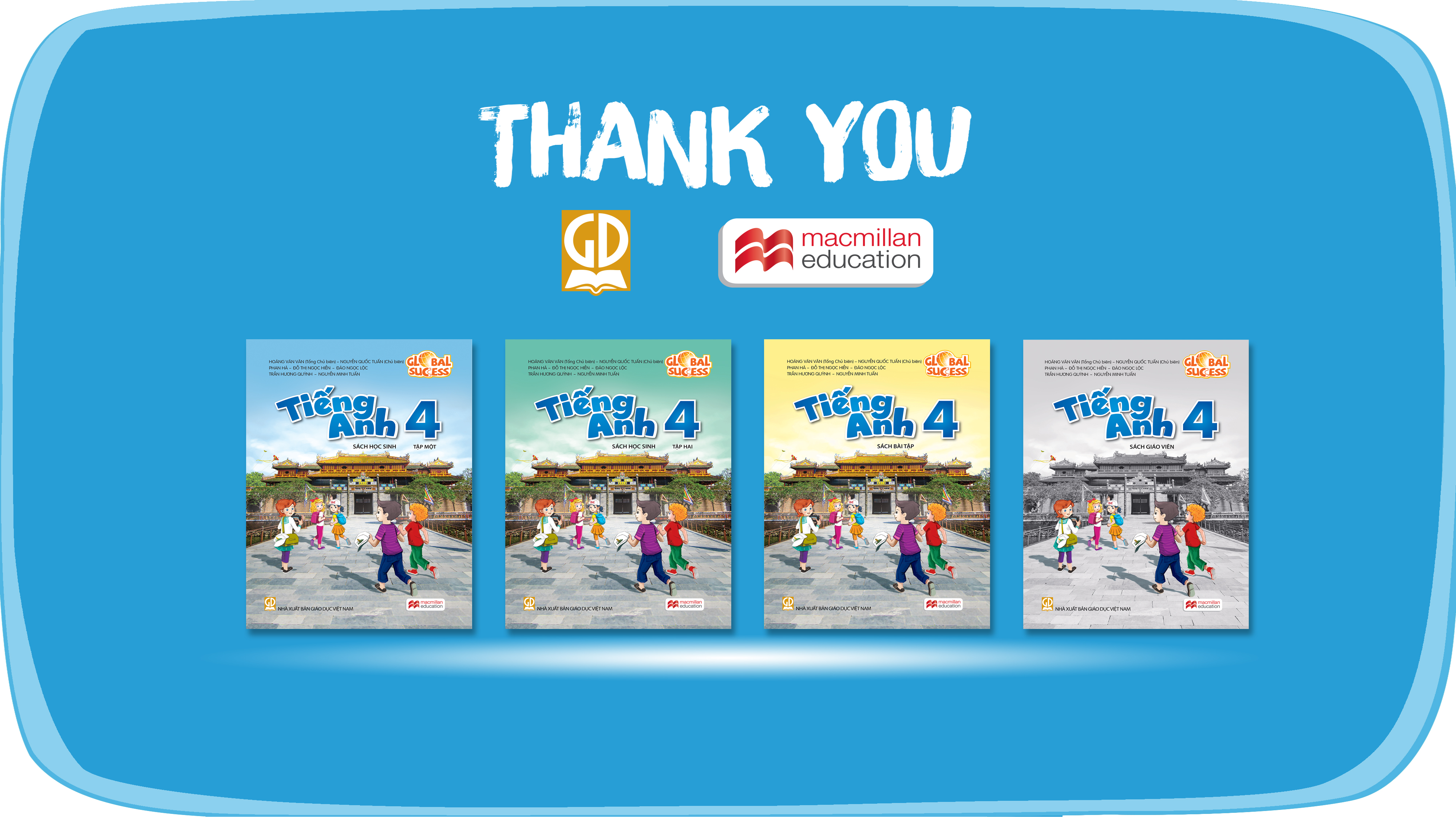 Website: hoclieu.vn
Fanpage: facebook.com/www.tienganhglobalsuccess.vn